Правила дружбы
жадничать
злиться
не ссориться
Правила дружбы
быть вежливым
врать
не уступать
Правила дружбы
драться
уметь извиняться
смеяться над неудачей
Правила дружбы
уметь извиняться
быть жадным
драться
Правила дружбы
обижать
не слушать
помогать
Правила дружбы
обзывать
защищать
не уметь прощать
МОЛОДЕЦ!
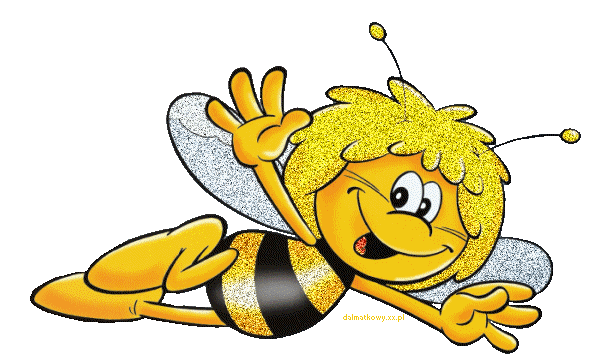